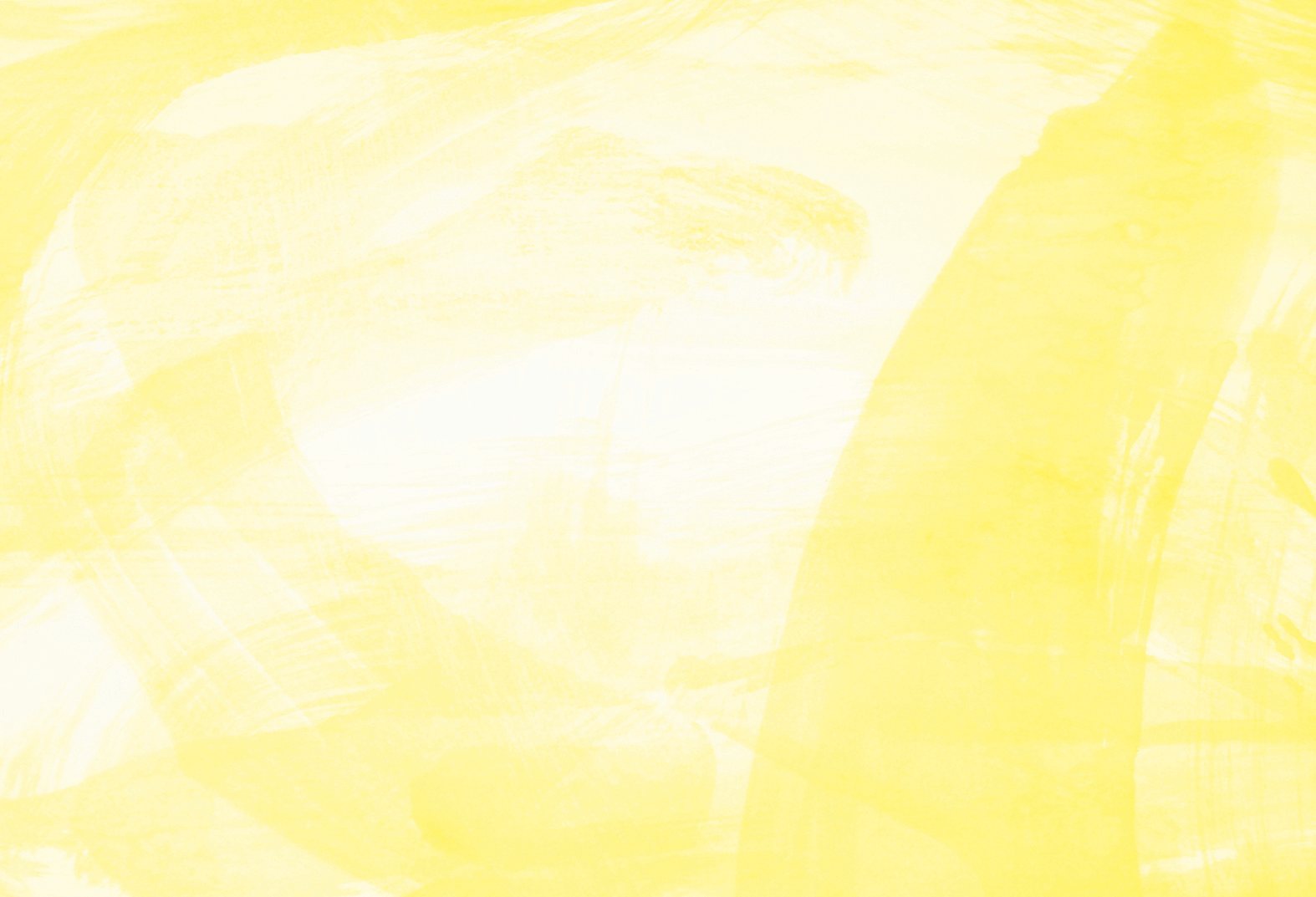 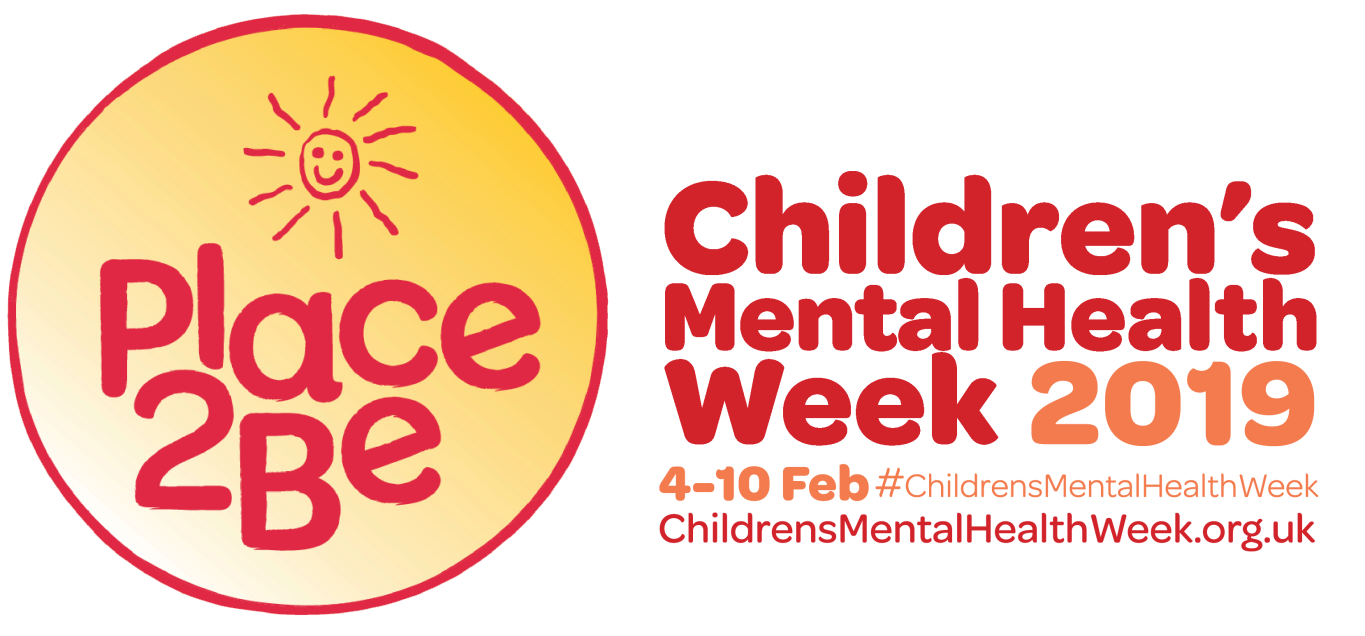 Children’s Mental Health Week
4 – 10 February 2019

Healthy: Inside and Out

Assembly slides for Primary Schools
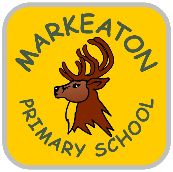 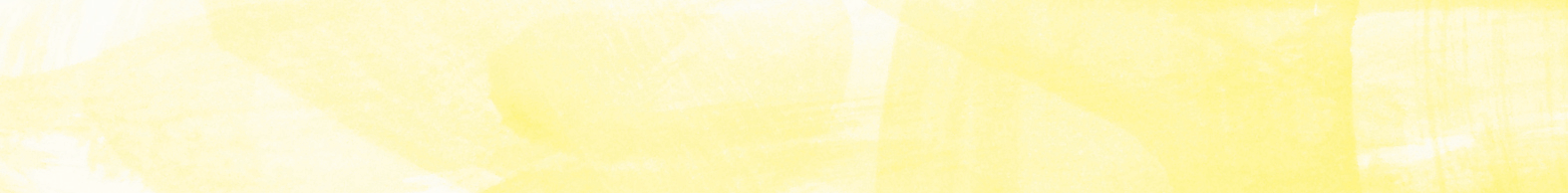 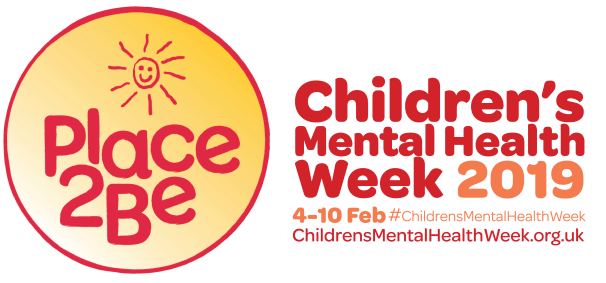 Being healthy
How do we stay healthy?
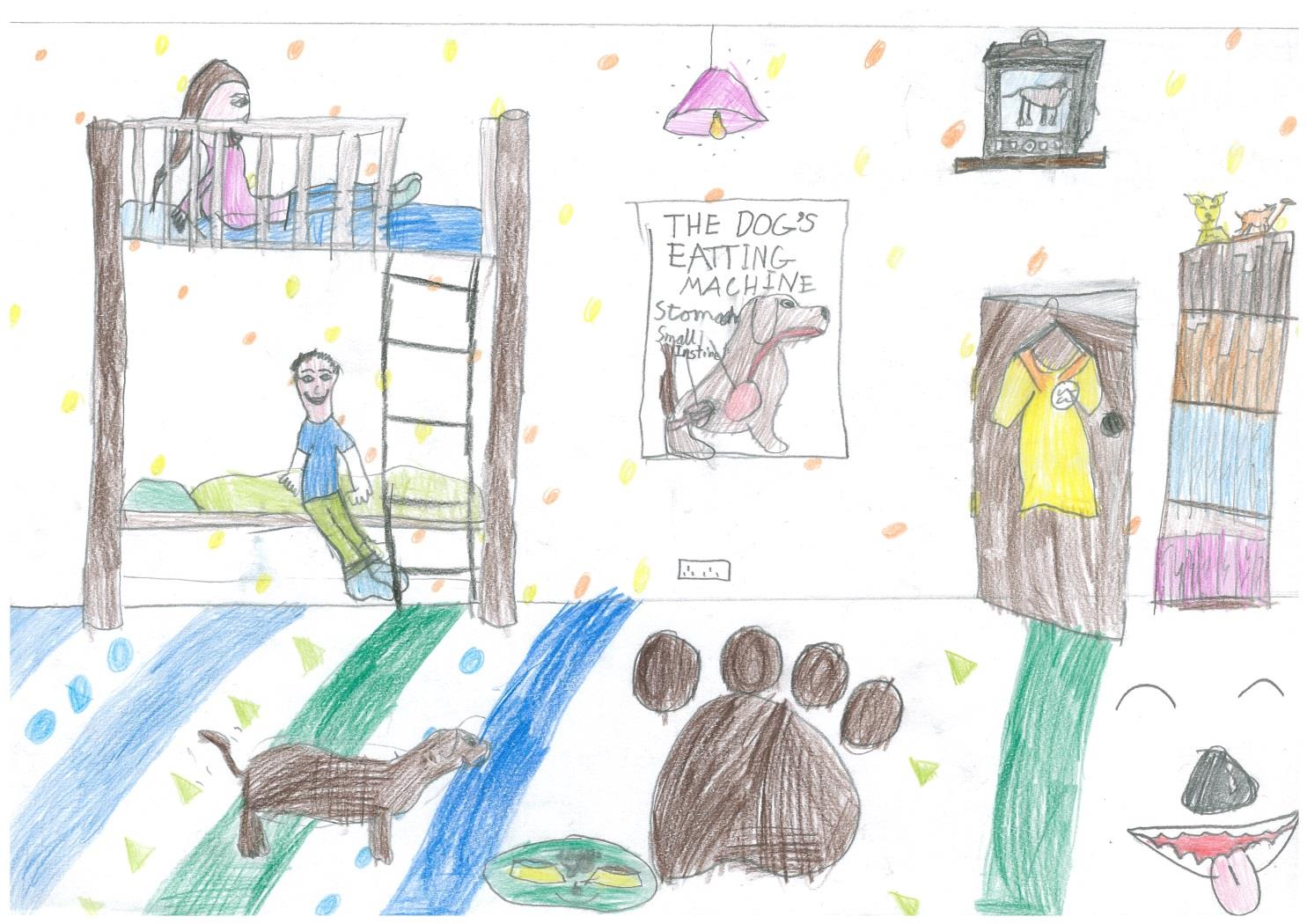 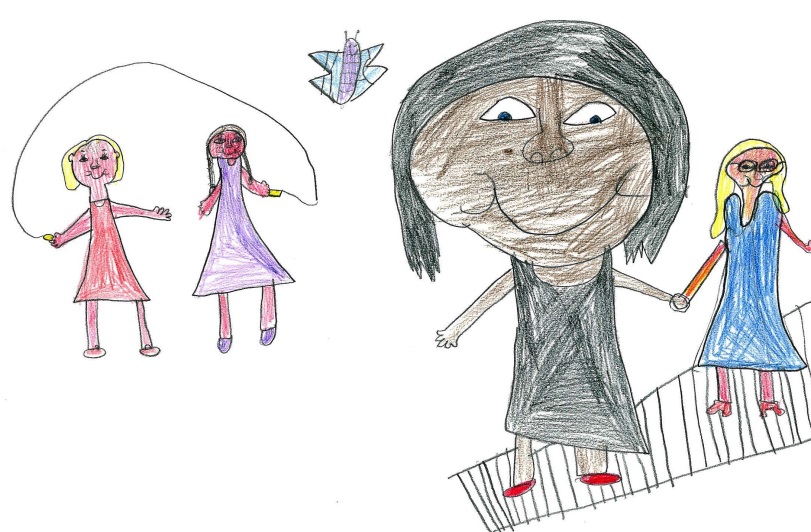 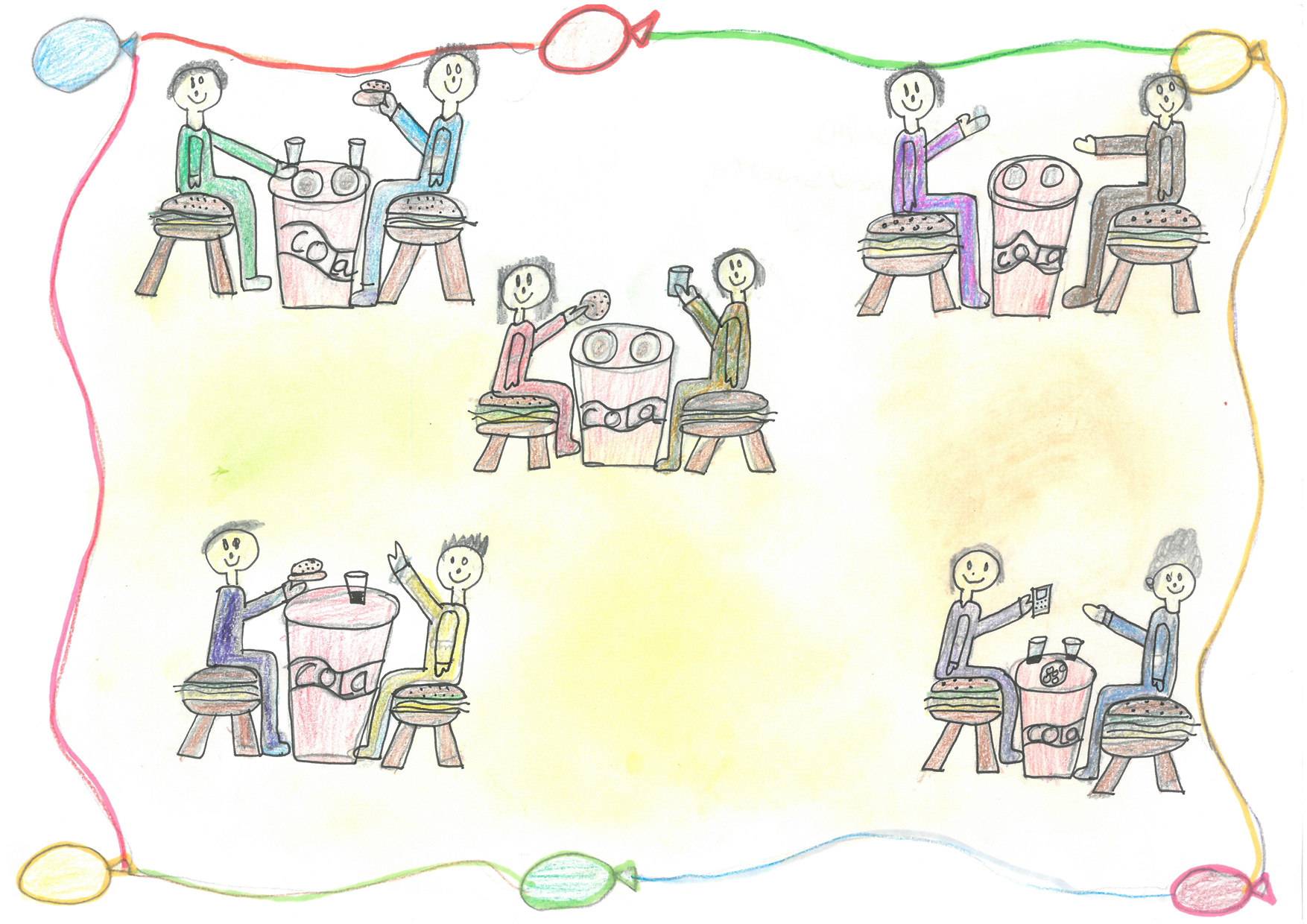 Being active
Food
Sleep
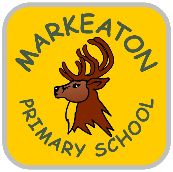 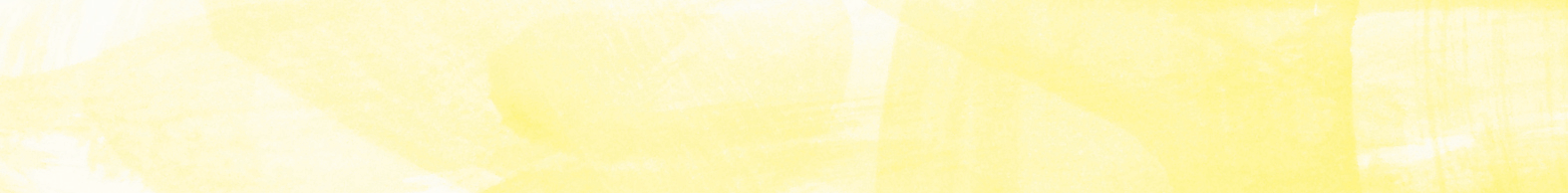 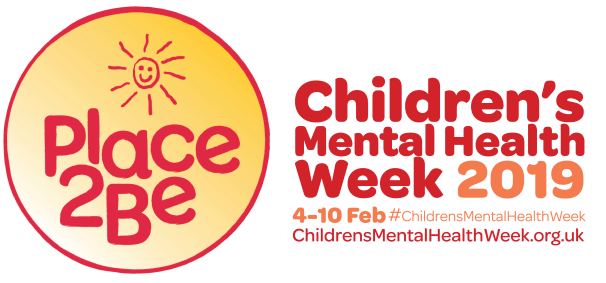 Being healthy
How do we stay ‘food healthy’…
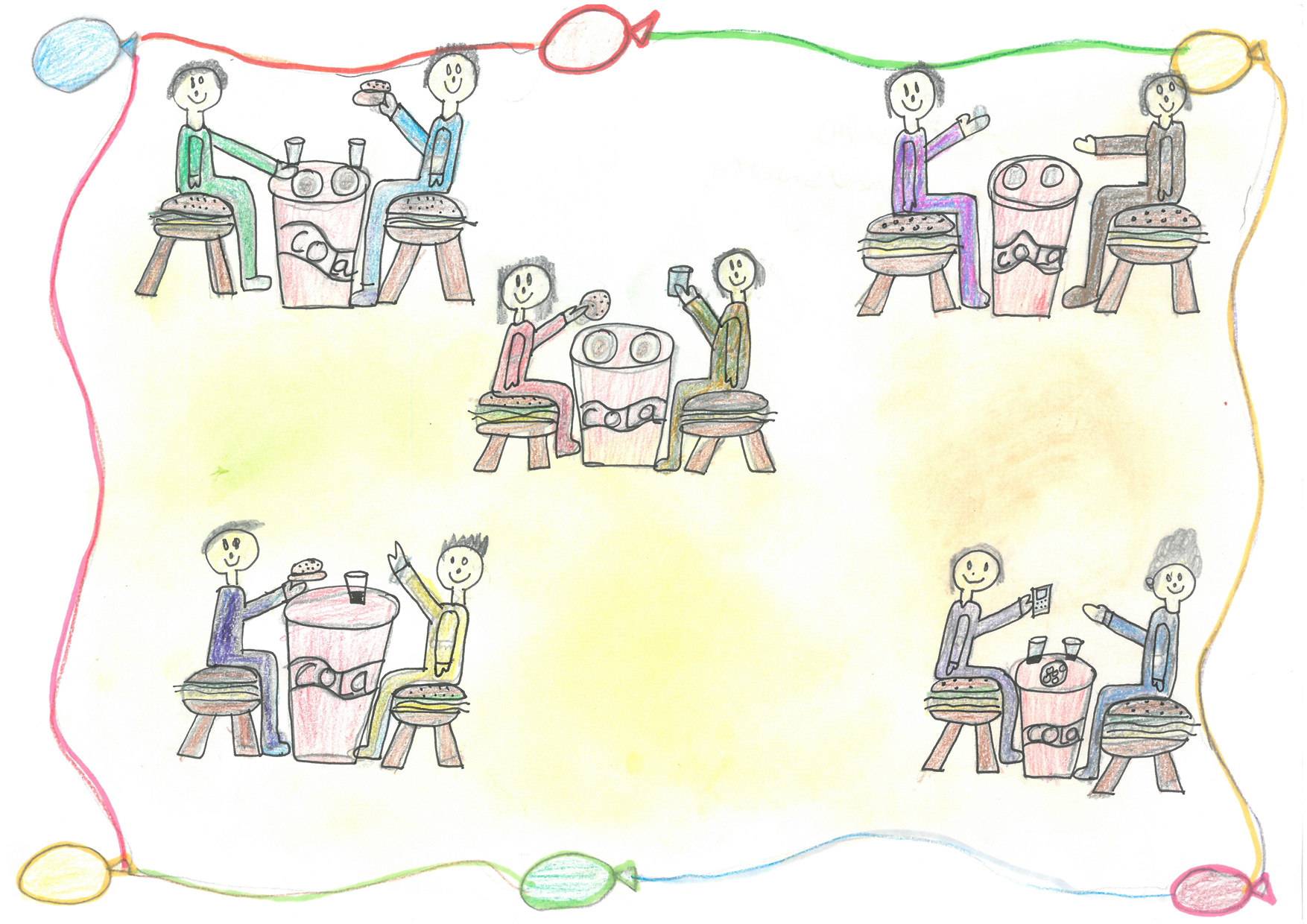 …and what does this mean?
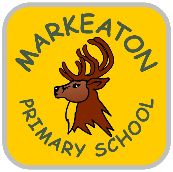 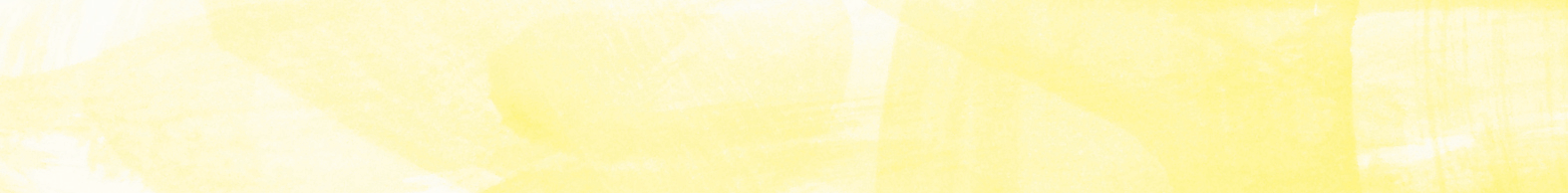 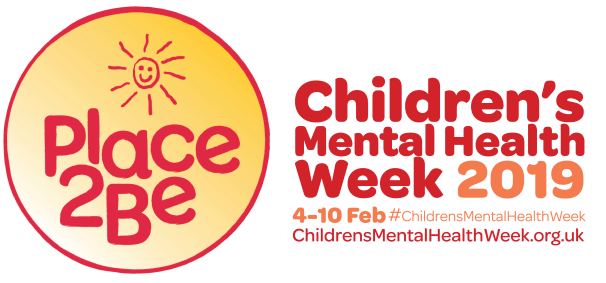 Being healthy
How do we stay ‘active healthy’…
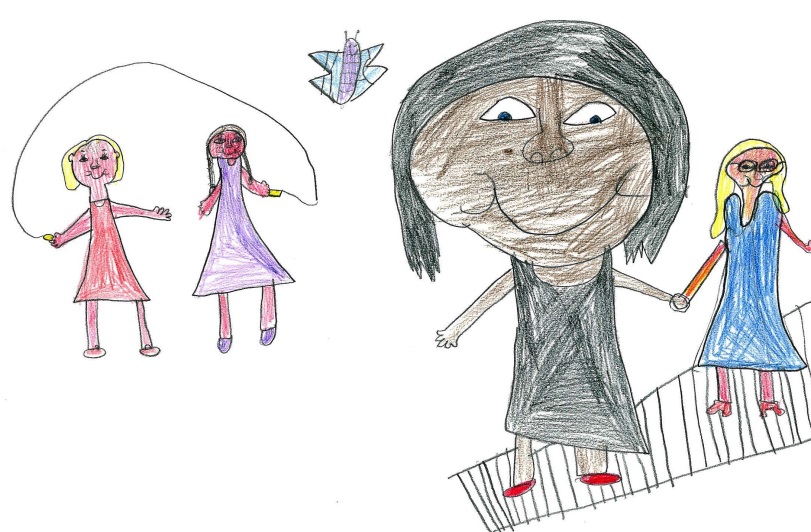 or sometimes ‘not 
active healthy’ at all…?
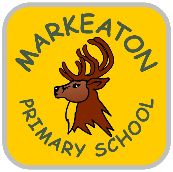 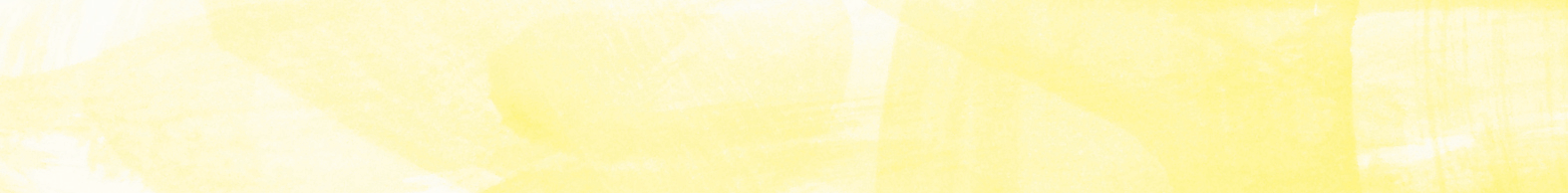 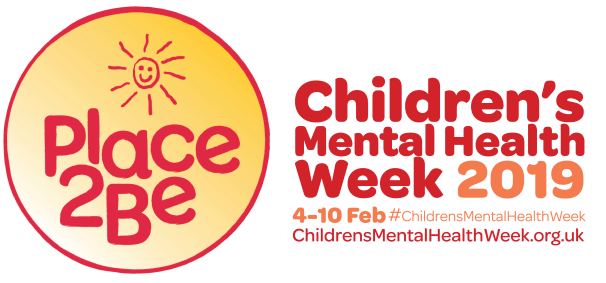 Being healthy
Being able to let go…it’s a skill you know
https://www.youtube.com/watch?v=c1Ndym-IsQg
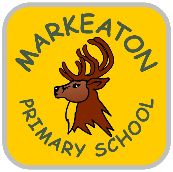 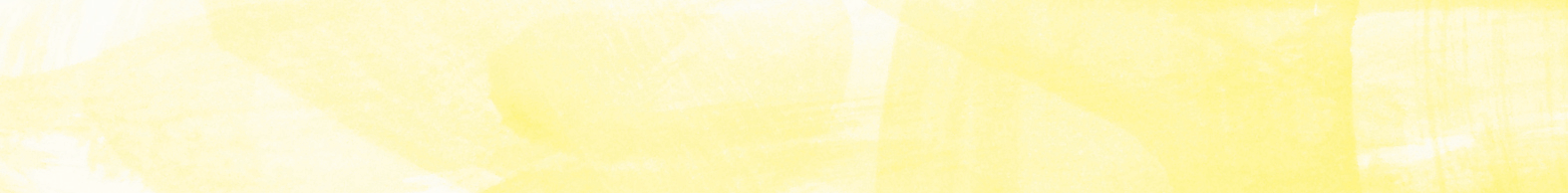 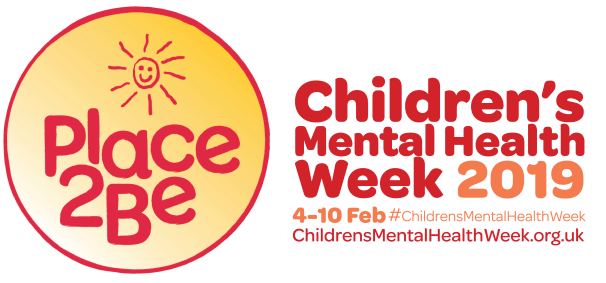 Being healthy
How do we stay ‘sleep healthy’…
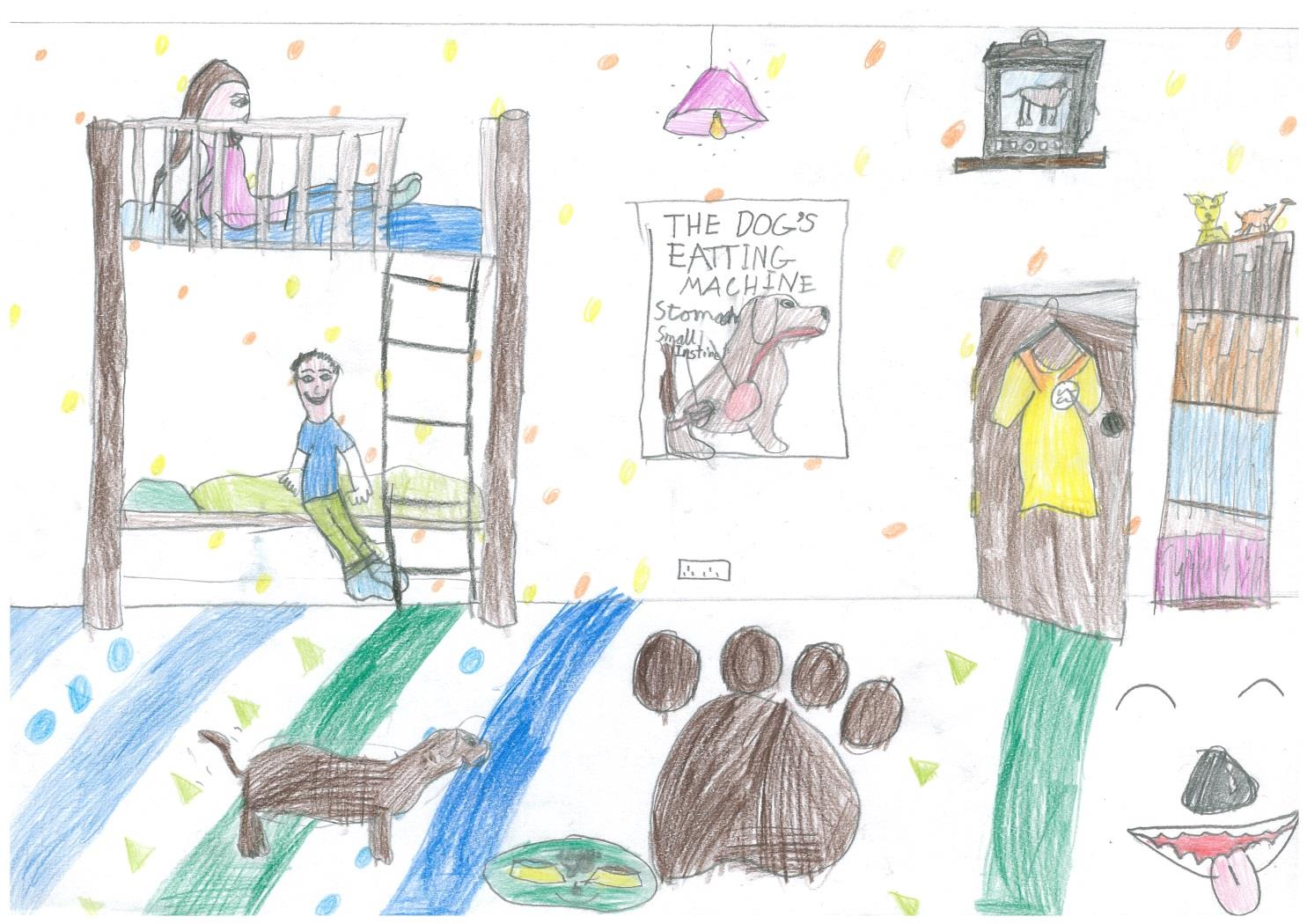 …surely we just close our eyes?
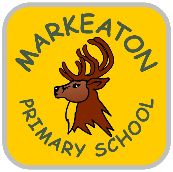 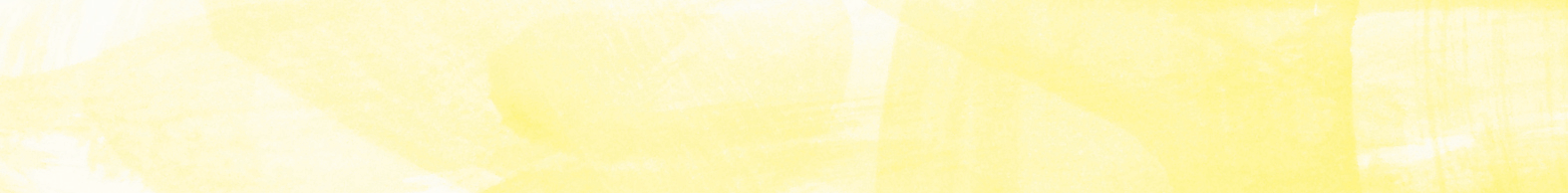 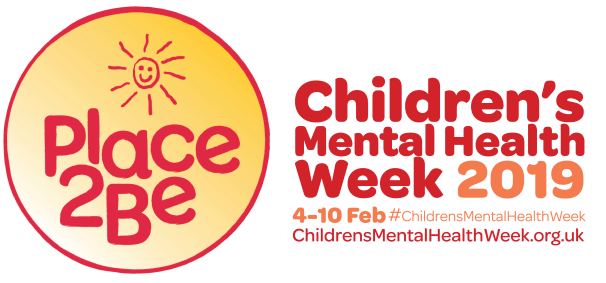 Being healthy
…or is there more to it?
https://www.youtube.com/watch?v=wyj8l9miy4w
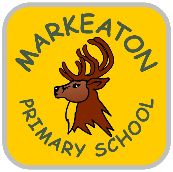 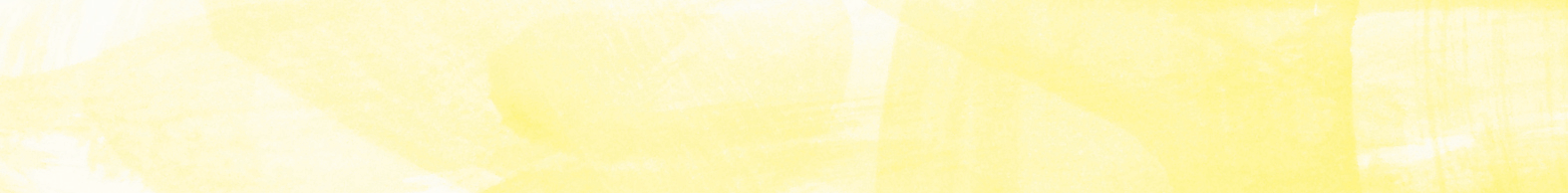 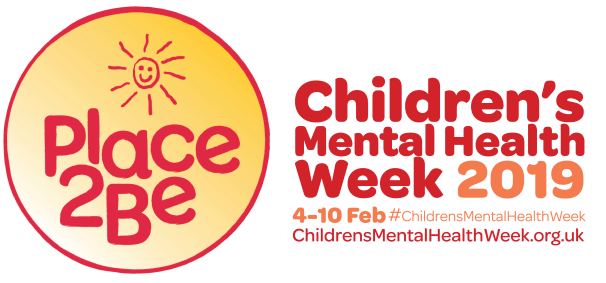 Competition
Come and get one of Markeaton’s very own Mindfulneess colouring sheets.  The best entry will be put on the website, Twitter and in the school entrance.  They will also receive some brand new art equipment to help them carry on with their excellent designs in the future!  One winner for KS1, LKS2 and UKS2.

On Friday, we will be coming together as a school and hearing all about your Mental health work throughout the week!

I am meeting with Chellaston Academies very own Mental Health Council this afternoon.  If you are in Y4-6 and this is something you would be interested in being a part of then please let me know at lunchtime.
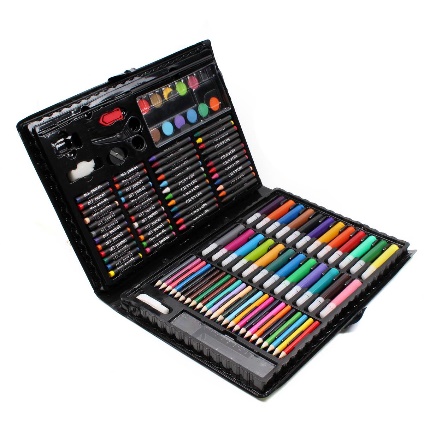 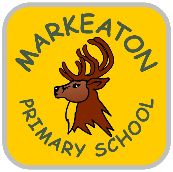